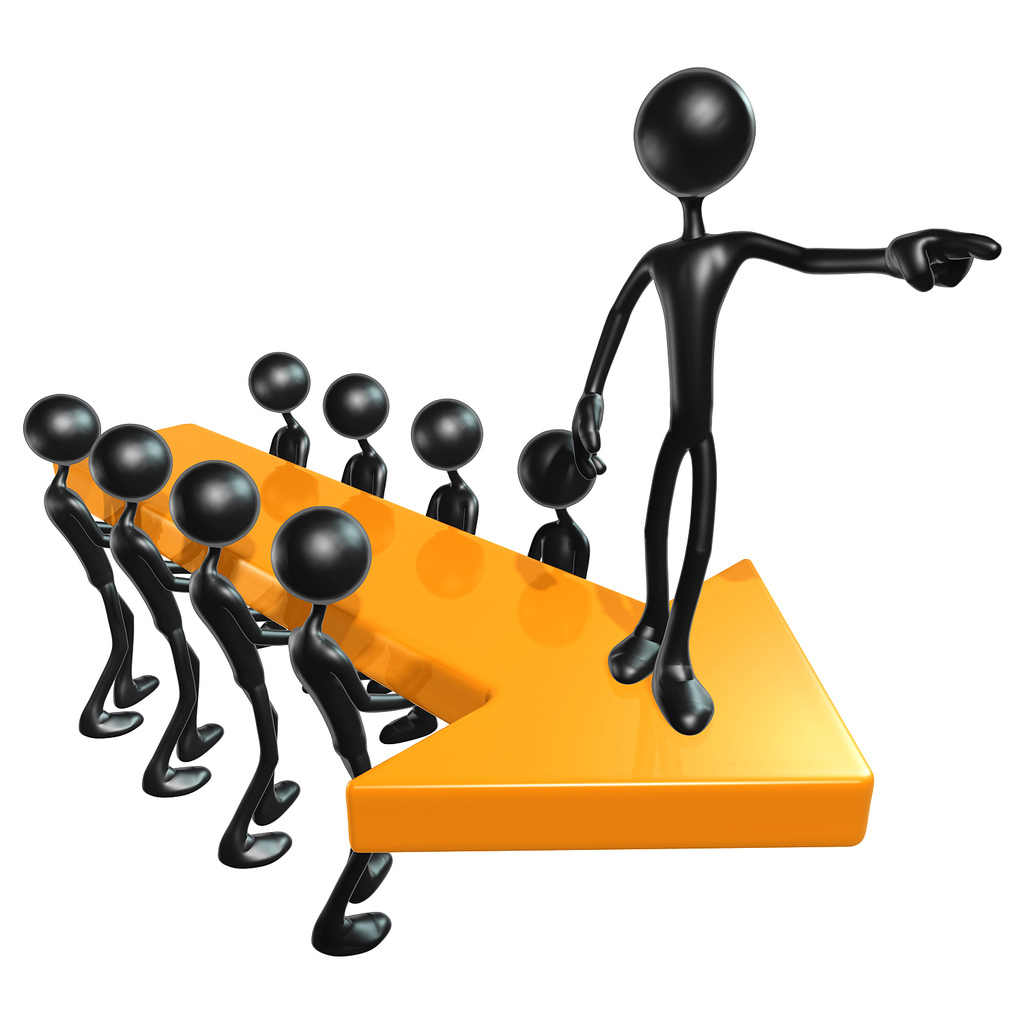 Leadership Session 5
   Dealing with Despair
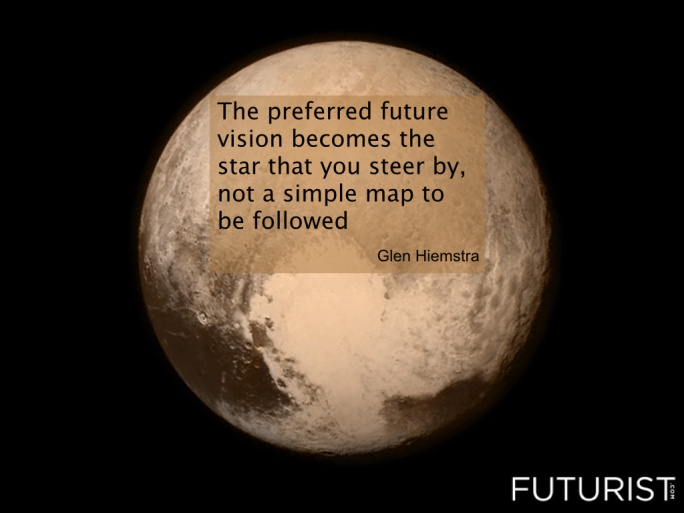 Vision
Culture
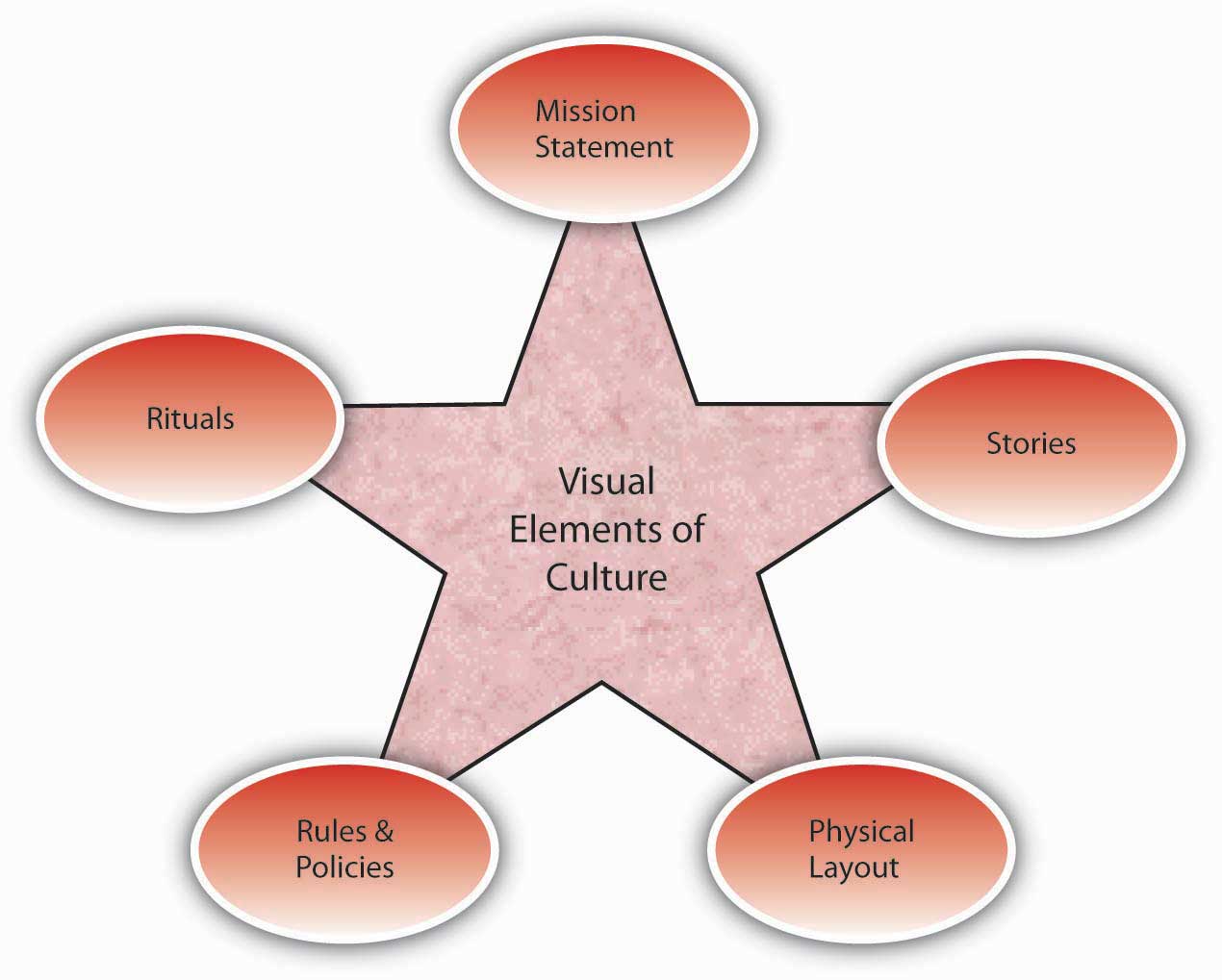 Prayer and Planning
Leader
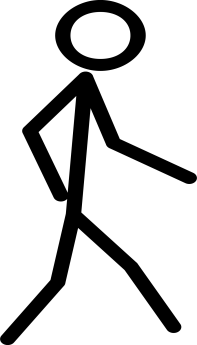 A leader, with all his plusses and minuses, strengths and weaknesses, interacts with a group of people to define the culture (the way things are done here) in order to develop a vision for a preferable future, and then provides the impetus for doing the actions necessary to bring about that future with plans and prayer.
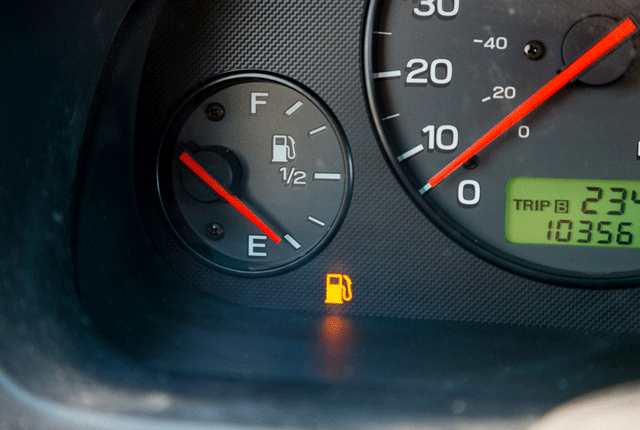 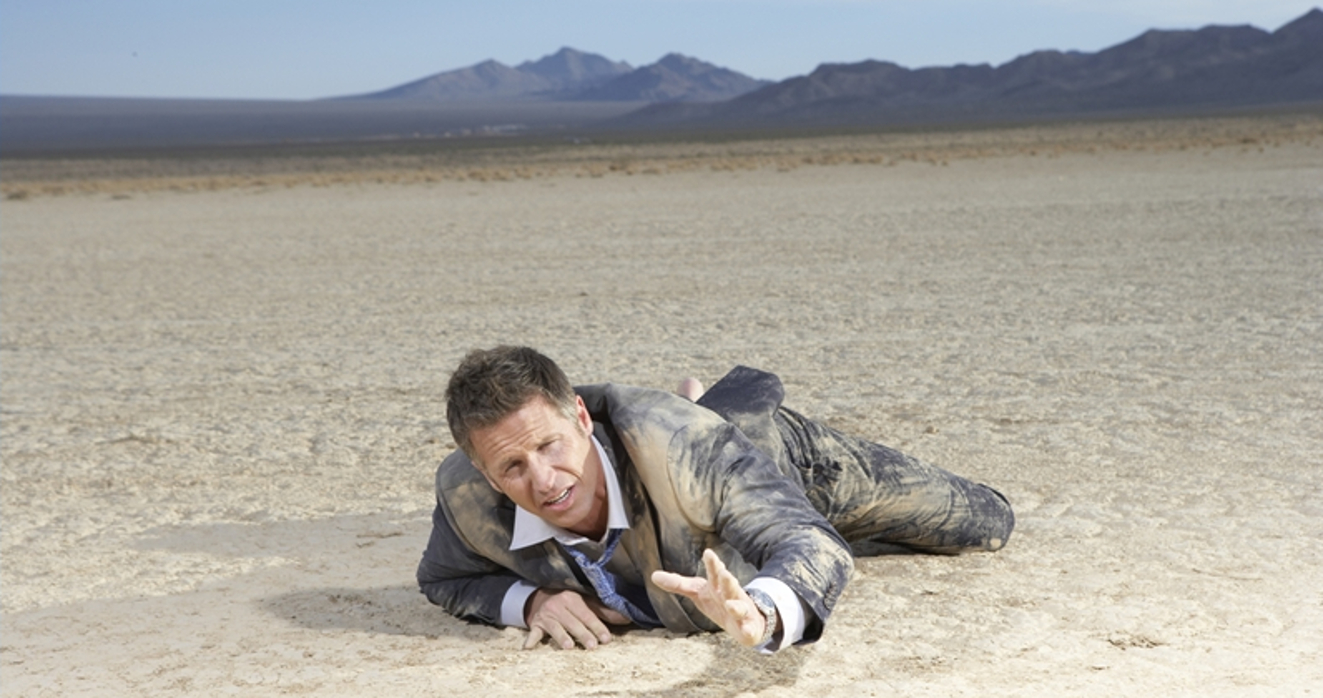 Losing your passion
“It is action without heart, oratory without power, doctrine without love.  Inside they experience a rising turbulence—confused goals and motives and inconsistent, unexplainable patterns of personal performance.”
	Gordon MacDonald, Restoring your Spiritual Passion, p. 49
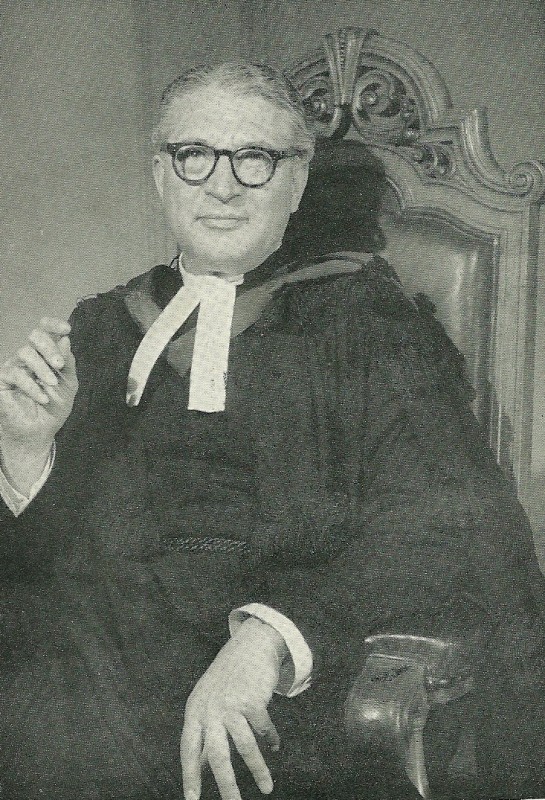 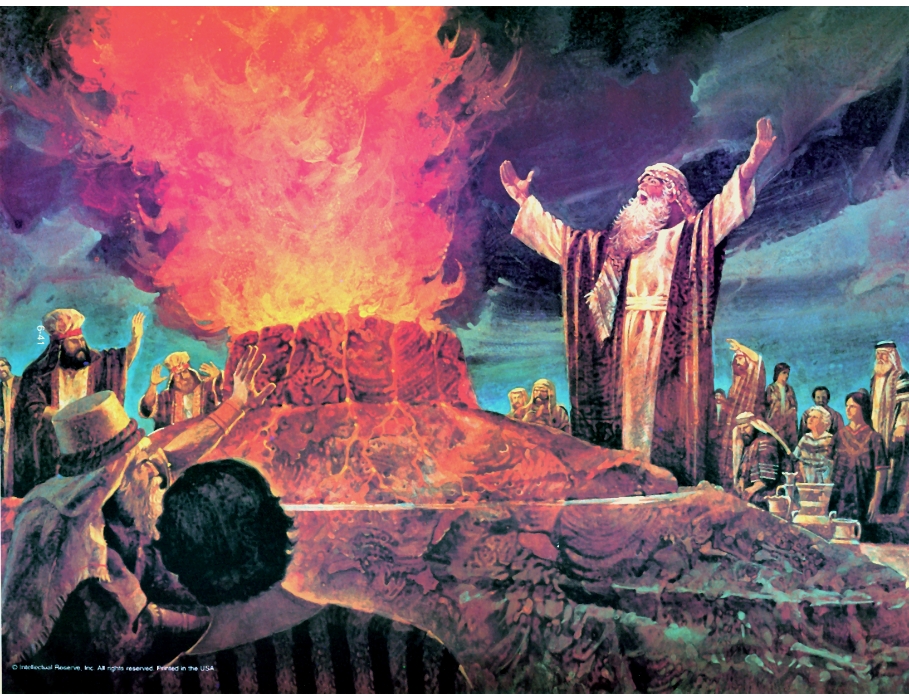 “Elijah was afraid and ran for his life…he came to a broom bush, sat down under it and prayed that he might die.  ‘I have had enough, Lord,’ he said.  ‘Take my life; I am no better than my ancestors.’” 
	I Kings 19:3-4
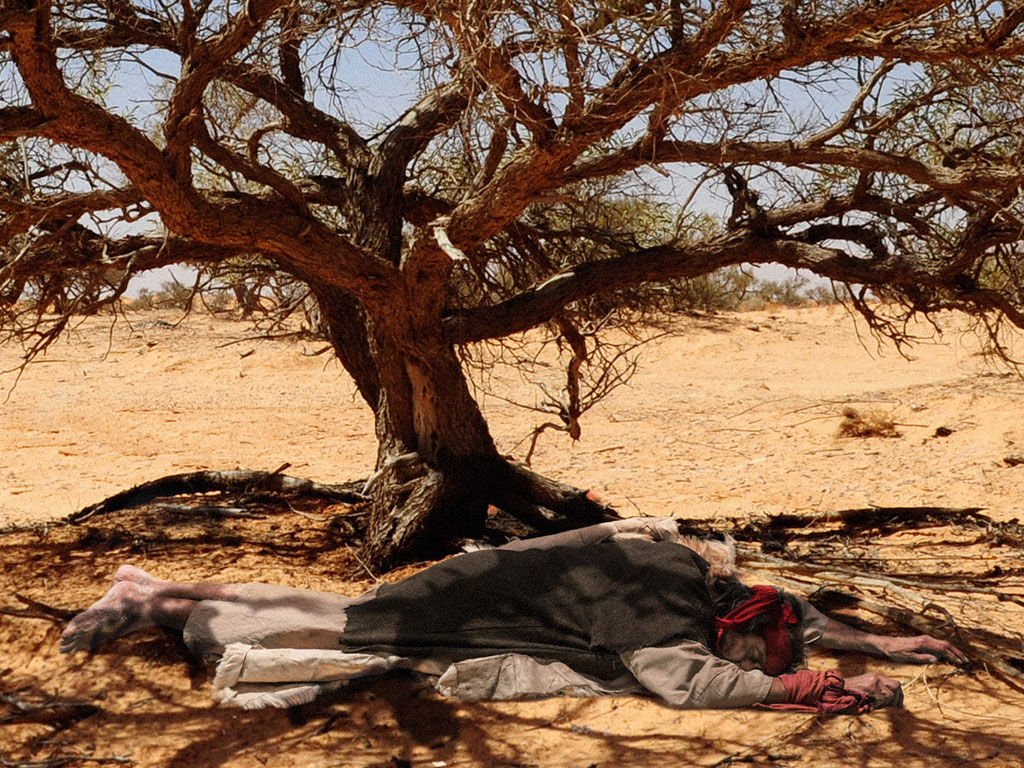 God’s Response?
	- Rest
God’s Response?
	- Rest
	- Feeding
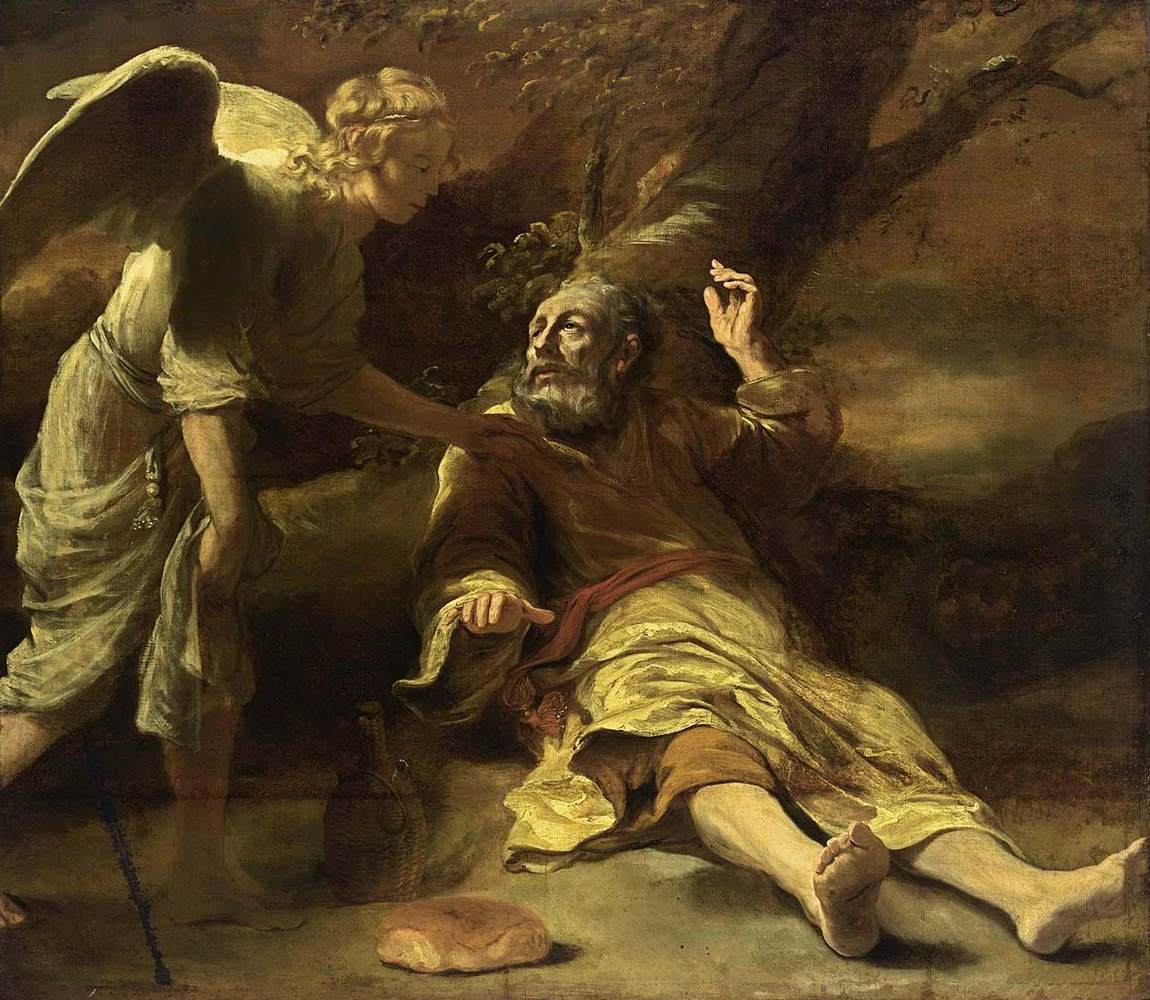 God’s Response?
	- Rest
	- Feeding
	- An Experience with God
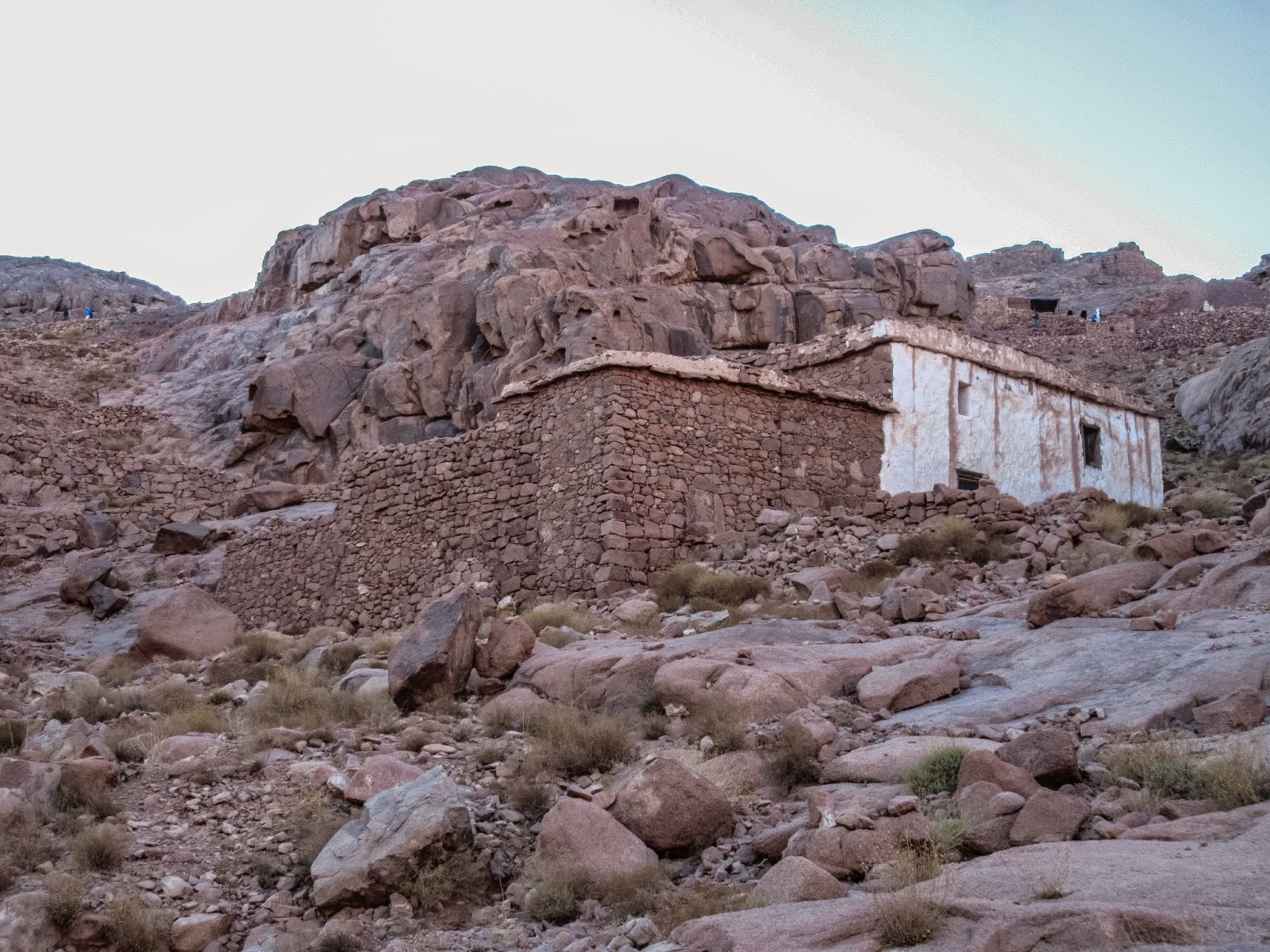 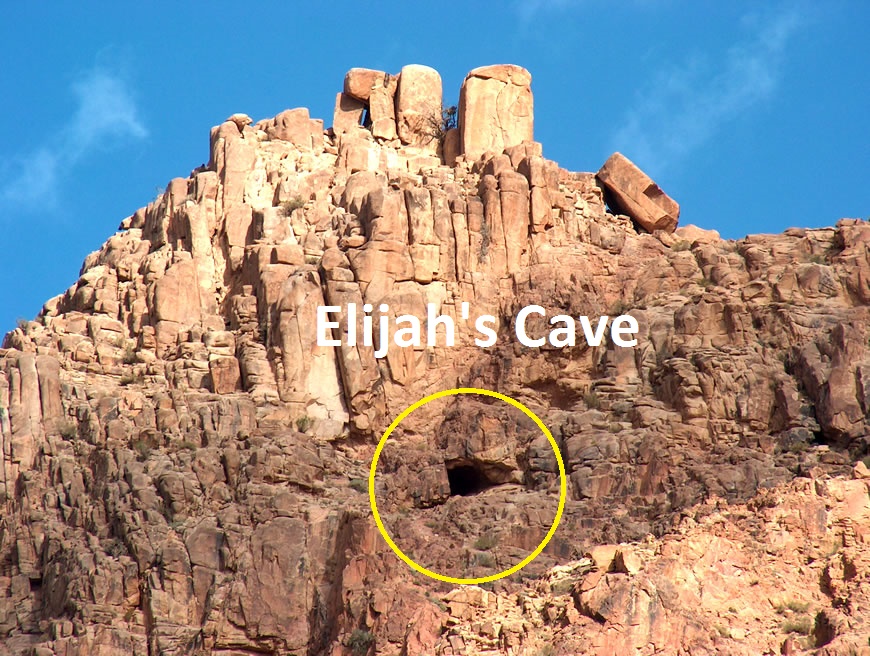 God’s Response?
	- Rest
	- Feeding
	- An Experience with God
	- A new mission
God’s Response?
	- Rest
	- Feeding
	- An Experience with God
	- A new mission 
	- A mentor/partner
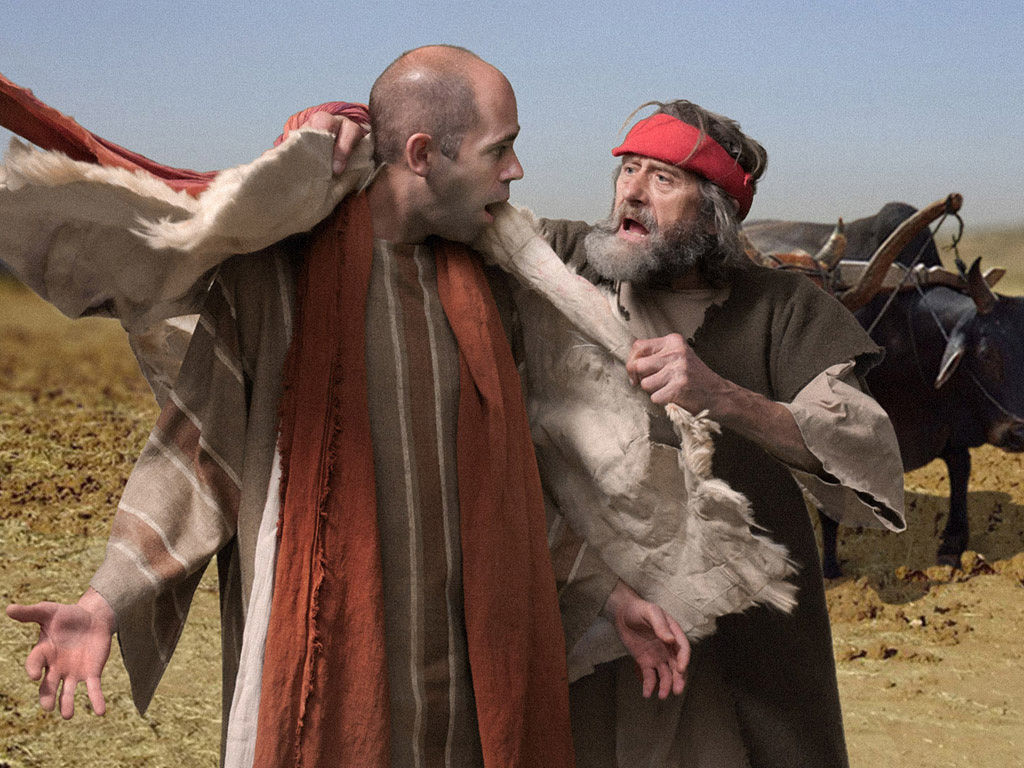